7.offene Bad Haller Kurbezirk 
Schachmeisterschaften 2025
05.09.2025 in Bad Hall
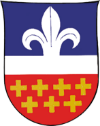 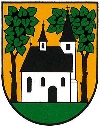 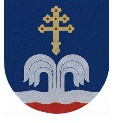 Veranstalter: 	Stadtgemeinde Bad Hall
Spielort: 	Evang. Gemeindezentrum, 
	4540 Bad Hall, Römerstraße 18
Spieltermin: 	Freitag, 05.09.2025 18:30 Uhr 
Bedenkzeit:   	15 Minuten pro Partie und Spieler*in 
Turnierleiter: 	ÖS Christian Höher
Schiedsrichter: 	ÖS Christian Höher
Turniermodus: 	7 Runden Schweizer System „Bei Punktegleichheit 	entscheidet Zweitwertung“  
	Hobbyspielerturnier: Eigenes Turnier für Spieler 
	ohne Elo-Punkte oder mit <1300 ELO-Punkte.
Wertung:	Turniersieger*in
	Kurbezirksmeister*in: Bestplatzierte mit 	Hauptwohnsitz in einer der Gemeinden Adlwang, 	Bad Hall, Kremsmünster, Pfarrkirchen, Rohr oder 
	Waldneukirchen
	Jugendsieger*in: Bestplatzierte U16
Preise: 	Pokale/Sachpreise werden nicht geteilt 
Nenngeld: 	€ 10,--; Jugendliche ab Jahrgang 2009: € 6,--
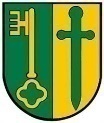 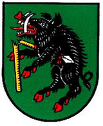 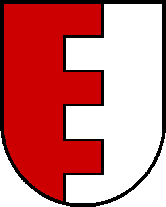 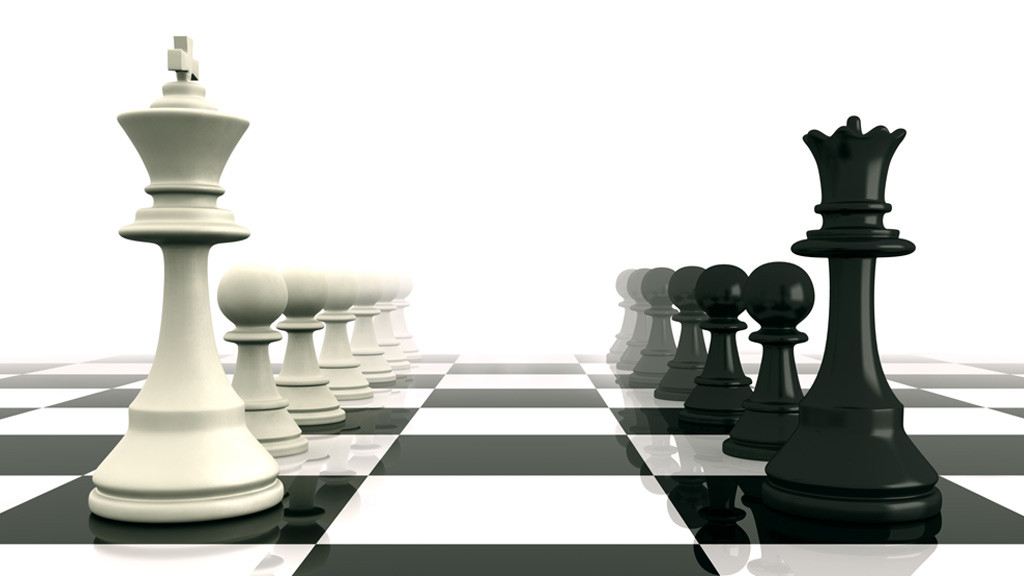 Anmeldung über Link oder Nummer:
Vorort Anmeldung bis 
18:00 Uhr möglich


https://forms.office.com/e/bCd2FZ9ama
Telefon: 0699/15998956
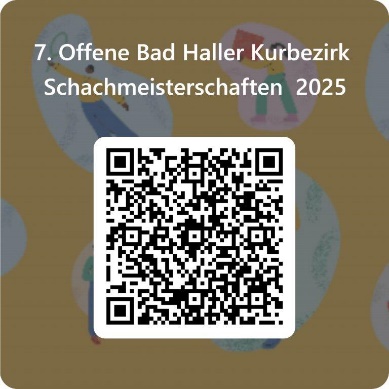 die Datenschutzverordnung werden laut DSGVO eingehalten.
Information und Veröffentlichung


Die Ergebnisse und Partien der Teilnehmer werden auf-tragsgemäß durch den Veranstalter an die FIDE/den ÖSB weitergegeben. Weiters können personenbezogene Daten im Internet sowie in anderen Medien veröffentlicht werden, um dem satzungsgemäßen Zweck des ÖSB auf Wahrung, Verbreitung und Förderung des Schachsports in Österreich nachkommen zu können. Das betrifft insbesondere den Na-men, den Verein, die Nationalität und alle Wertungen. Rech-te an Bild und Videoaufnahmen liegen beim Veranstalter.

Erklärung lt. DSGVO: Personen, über die personenbezogene Daten verarbeitet werden, sind unter anderem berechtigt (i) zu überprüfen, ob und welche personenbezogenen Daten über sie verarbeitet werden und Kopien dieser Daten zu er-halten, (ii) die Berichtigung, Ergänzung, oder Löschung ihrer personenbezogenen Daten zu verlangen, soweit diese falsch sind oder nicht rechtskonform verarbeitet werden, (iii) zu verlangen, die Verarbeitung ihrer personenbezogen-en Daten einzuschränken, (iv) unter bestimmten Um-ständen der Verarbeitung ihrer personenbezogenen Daten zu widersprechen oder die für die Verarbeitung zuvor gege-bene Einwilligung zu widerrufen, wobei ein Widerruf die Rechtsmäßigkeit der vor dem Widerruf erfolgten Verarbeit-ung nicht berührt, (v) Datenübertragbarkeit zu verlangen (vi) die Identität von Dritten, an welche personenbezogenen Daten übermittelt werden, zu kennen und (vii) bei der Datenschutzbehörde Beschwerde zu erheben.